Правовые основы предпринимательской деятельности
Согласно статье 34 Конституции РФ за каждым гражданином закреплено право на свободное использование своих способностей и имущества для предпринимательской и иной не запрещенной законом экономической деятельности.
Условия успешного развития предпринимательской деятельности в государственном масштабе
Экономическая свобода
Поддержание конкурентной среды в экономике
Создание правового поля для развития предпринимательства
Предпринимательские правоотношения - 
   
   общественные отношения в сфере предпринимательской деятельности, а также связанные с ними некоммерческие отношения и отношения по государственному регулированию рыночной экономики
Источники предпринимательского права
Конституция РФ
Гражданский кодекс
Налоговый кодекс
Бюджетный кодекс
Кодекс об административных правонарушениях
Уголовный кодекс
Законы:
«О государственной регистрации юридических лиц и индивидуальных предпринимателей»
«О лицензировании отдельных видов деятельности»
«Об акционерных обществах»
«О производственных кооперативах»
«О финансово-промышленных группах»
Согласно п. 1 ст. 2 Гражданского кодекса РФ предпринимательской деятельностью признается
«самостоятельная, осуществляемая на свой риск деятельность, направленная на систематическое получение прибыли от пользования имуществом, продажи товаров, выполнения работ или оказания услуг лицами, зарегистрированными в этом качестве в установленном законом порядке»
Принципы правового регулирования предпринимательства
Свобода предпринимательской деятельности
Инициативная и самостоятельная деятельность
Получение прибыли как главная цель предпринимательской деятельности
Юридическое равенство различных форм собственности, используемых в предпринимательской деятельности
Законность в предпринимательской деятельности
Свобода конкуренции и ограничение монополистической деятельности
Государственное регулирование предпринимательской деятельности.
Государственное регулирование 
предпринимательской деятельности
Прямое
Косвенное
Предоставление льготных
кредитов, льгот по налого-
обложению.
Необходимость государственной
регистрации предпринимателей,
получение лицензии как условие
осуществления лицензируемого
вида деятельности, получение
сертификата в случае обязатель-
ной сертификации продукции,
товаров и услуг.
Функции предпринимательства
Ресурсная
Творческая
Организационная
Соединение 
естественных, 
инвестиционных,
трудовых ресурсов 
в единое целое
Использование 
предпринимателями 
своих способностей
для получения
высокого дохода
Использование
новаторства в
деятельности
Предпринимательство
Субъекты
Объекты
частные лица
 различные ассоциации
(акционерные общества,
 кооперативы)
 государство
любые виды хозяйственной
деятельности
 коммерческое посредничество
 торгово-закупочная,
 инновационная,
 консультационная деятельность,
 операции с ценными бумагами
Предприниматели
Юридические лица
Организация, учреждение, фирма,
выступающие в качестве единого,
самостоятельного носителя прав и 
обязанностей.
Физические лица
Человек, участвующий в эко-
номической деятельности в
качестве ее полноценного
субъекта. Он действует от
собственного имени, может
заниматься предпринима-
тельством с момента госу-
дерственной регистрации в
качестве индивидуального
предпринимателя.
Некоммерческие
юридические лица
Коммерческие
юридические лица
Юридическим лицом признается организация, которая:
Имеет обособленное имущество (в собственности, хозяйственном ведении, оперативном управлении)
Отвечает этим имуществом по своим обязательствам
Может от своего имени приобретать имущественные и личные неимущественные права, нести обязанности
Может быть истцом и ответчиком в суде
Юридическое лицо должно иметь самостоятельный баланс или смету
Формы юридических лиц
Некоммерческие организации

  не имеют основной целью своей деятельности извлечение прибыли и не распределяют полученную прибыль между участниками (учредителями)

 могут осуществлять предпринимательскую деятельность лишь постольку это служит достижению целей, ради которых они созданы, и соответствующую этим целям
Коммерческие организации

 преследуют извлечение прибыли в качестве основной цели своей деятельности

 должны иметь фирменное наименование
Виды коммерческих организаций
Хозяйственные товарищества
Государственные и муниципальные унитарные предприятия
Производственные кооперативы (артели)
Хозяйственные общества
Товарищества на вере
Полные товарищества
Акционерные общества
Общества с ограниченной ответственностью
Общества с до-полнительной ответственнос-тью
Открытые акционерные общества
Закрытые акционерные общества
Виды предпринимательства
Формы предпринимательства
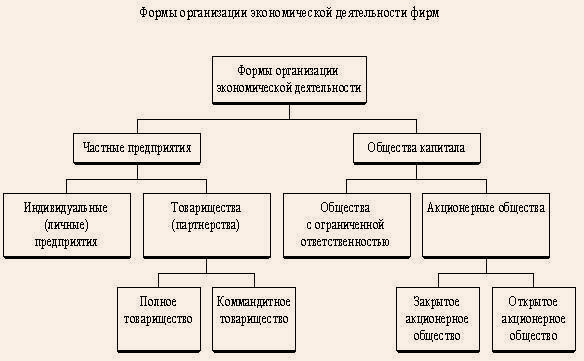 Как открыть свое дело.Этапы.
Обоснование предпринимательских идей (выявление экономического интереса и мотивов будущей предпринимательской деятельности)
Определение состава учредителей и организационно-правовой формы будущей организации.
Разработка наименования коммерческой организации. Ст. 54 Гражданского кодекса РФ говорит о том, что юридическое лицо должно иметь свое наименование, в котором обязательно указывается его организационно-правовая форма.
4. Оформление учредительных документов:
Устав - свод норм и правил, включающий такие разделы:
Общие положения
Цели и предмет деятельности
Характеризует материально-техническую базу и средства предприятия
Органы управления и контроля
Описывает производственную, финансово-хозяйственную деятельность предприятия
Предусматривает условия реорганизации и прекращения деятельности создаваемой организации
Учредительный договор - соглашение двух и более сторон, закрепляющее:
Юридический статус создаваемого предприятия
Фиксирует уставный капитал и порядок его формирования
Устанавливает порядок распределения доходов, обязанности сторон
5. Государственная регистрация
Все юридические лица подлежат регистрации в Федеральной налоговой службе
Документы, необходимые для регистрации:
Заявление о государственной регистрации по утвержденной форме
Решение о создании юридического лица (например протокол собрания учредителей и.т.п.)
Учредительные документы юридического лица
Документ об уплате государственной пошлины
Процесс государственной регистрации не должен занимать более 5 рабочих дней со дня предоставления документов. Данные о вновь созданном юридическом лице вносят в государственный реестр, после чего выдается Свидетельство о регистрации.
6. Для отдельных видов предпринимательства требуется особый государственный контроль, тогда необходимо получить лицензию - специальное разрешение на осуществление определенного виды деятельности при обязательном соблюдении требований и условий.
По Закону РФ «О лицензировании отдельных видов деятельности» лицензированию подлежат:
Образовательная
Биржевая
Страховая и иные виды деятельности